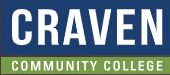 TABE  Math-EPAXENUnit-3  Multiply and DivideWhole NumbersLesson 15 Multiplication Within 100
Revised: October 16, 2023
Nolan Tomboulian
Some graphics may not have copied well during the scan process.
1
Math-E  - Lesson 15 – Multiplication
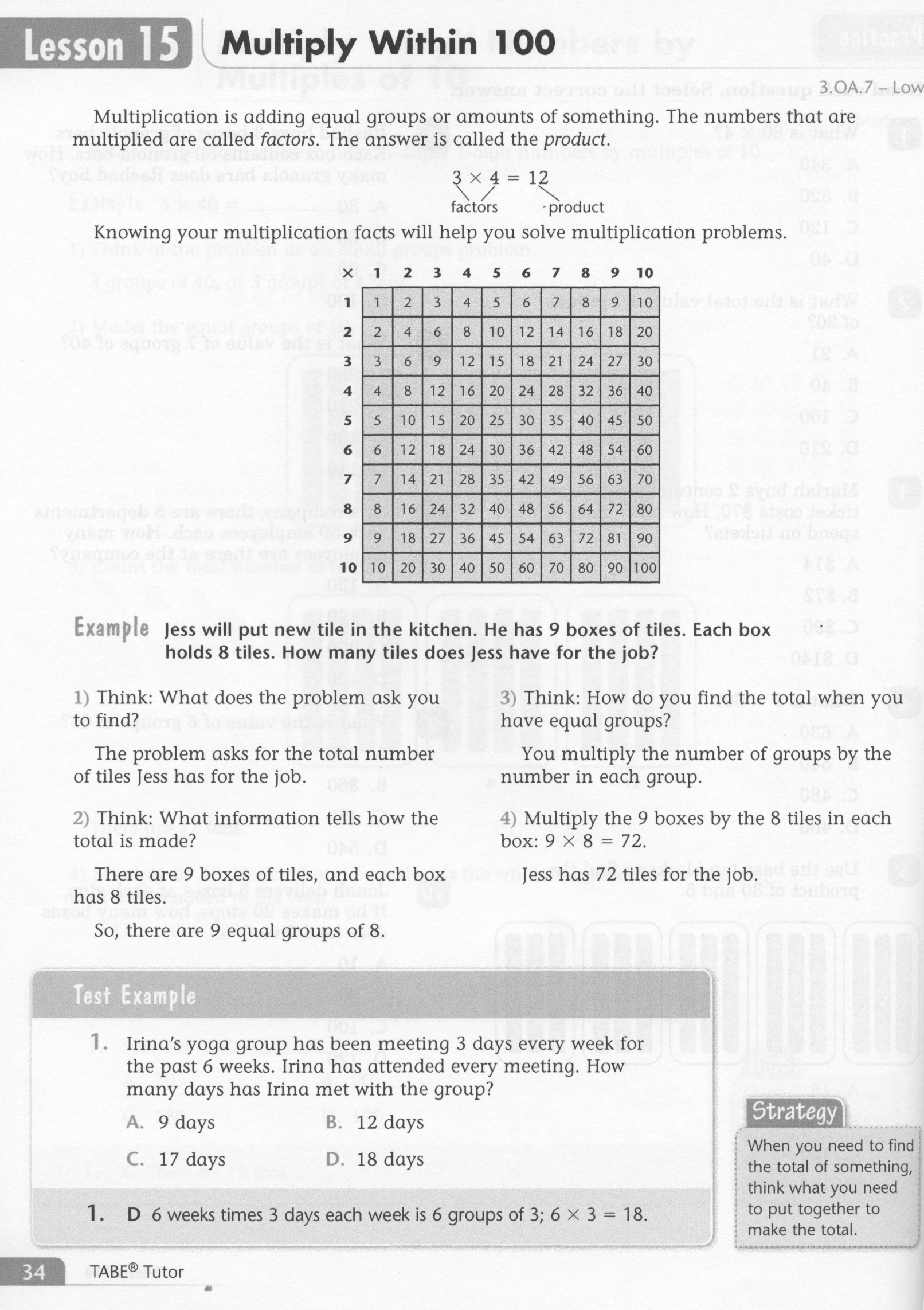 2
Math-E  - Lesson 15 – Multiplication
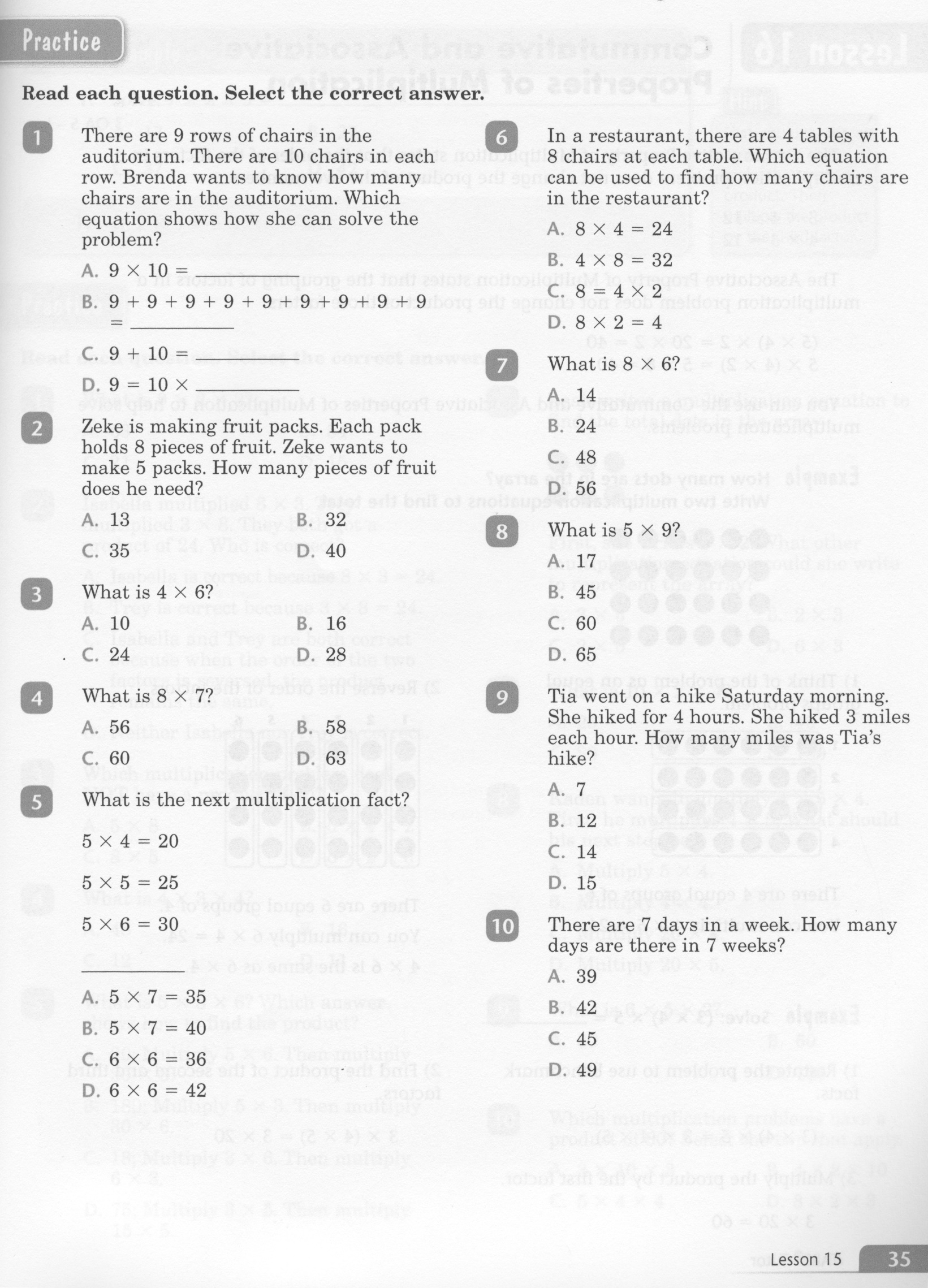 3
Math-E  - Lesson 15 – Multiplication
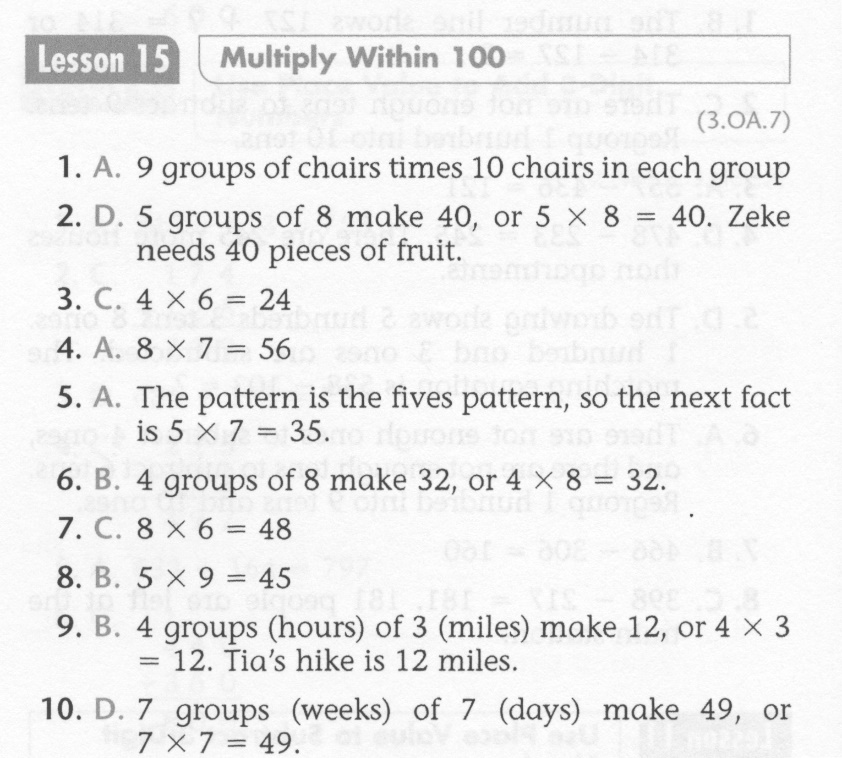 4
Math-E  - Practice 15 - Multiplication
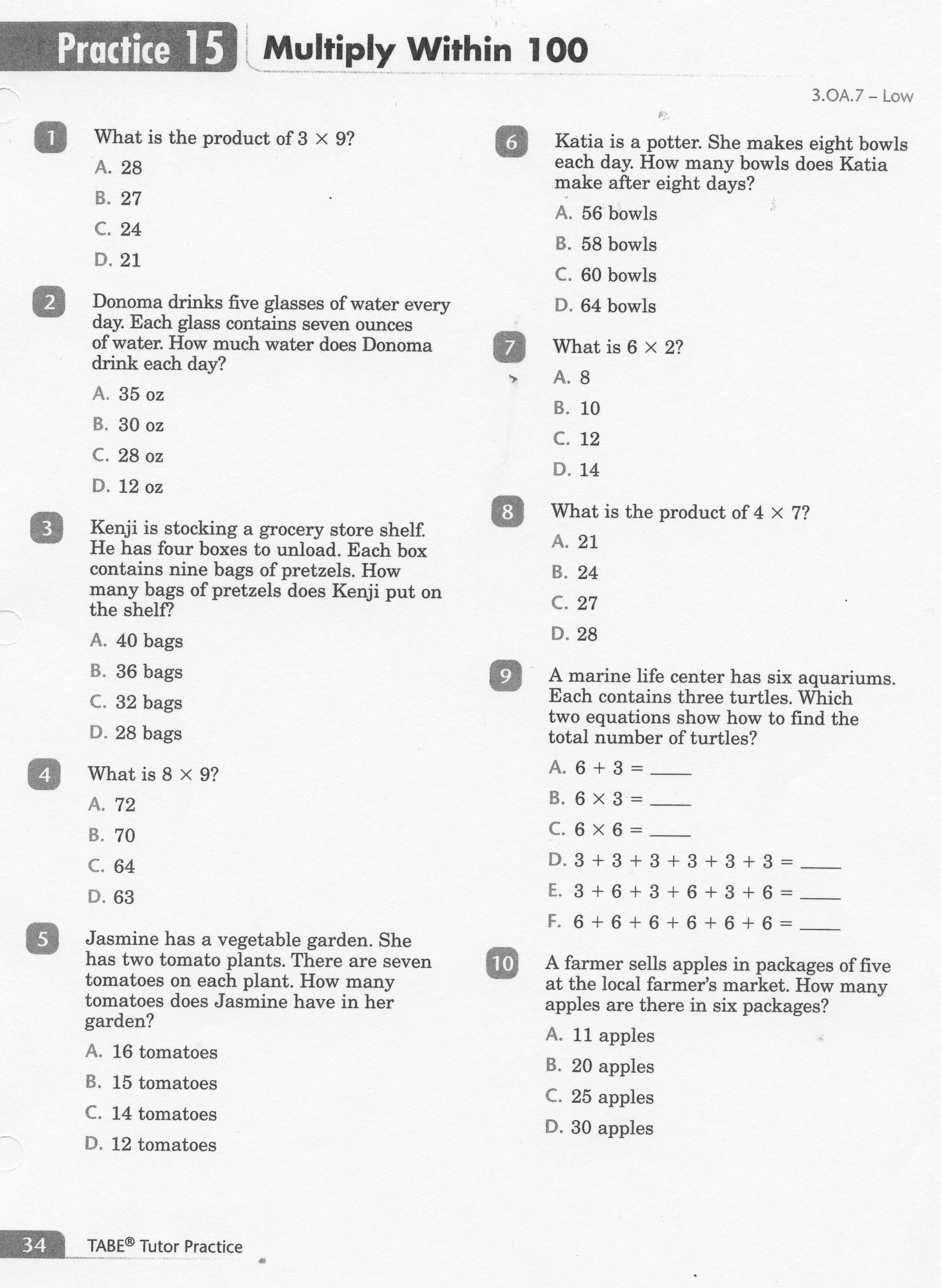 5
Math-E  - Practice 15  Multiplication
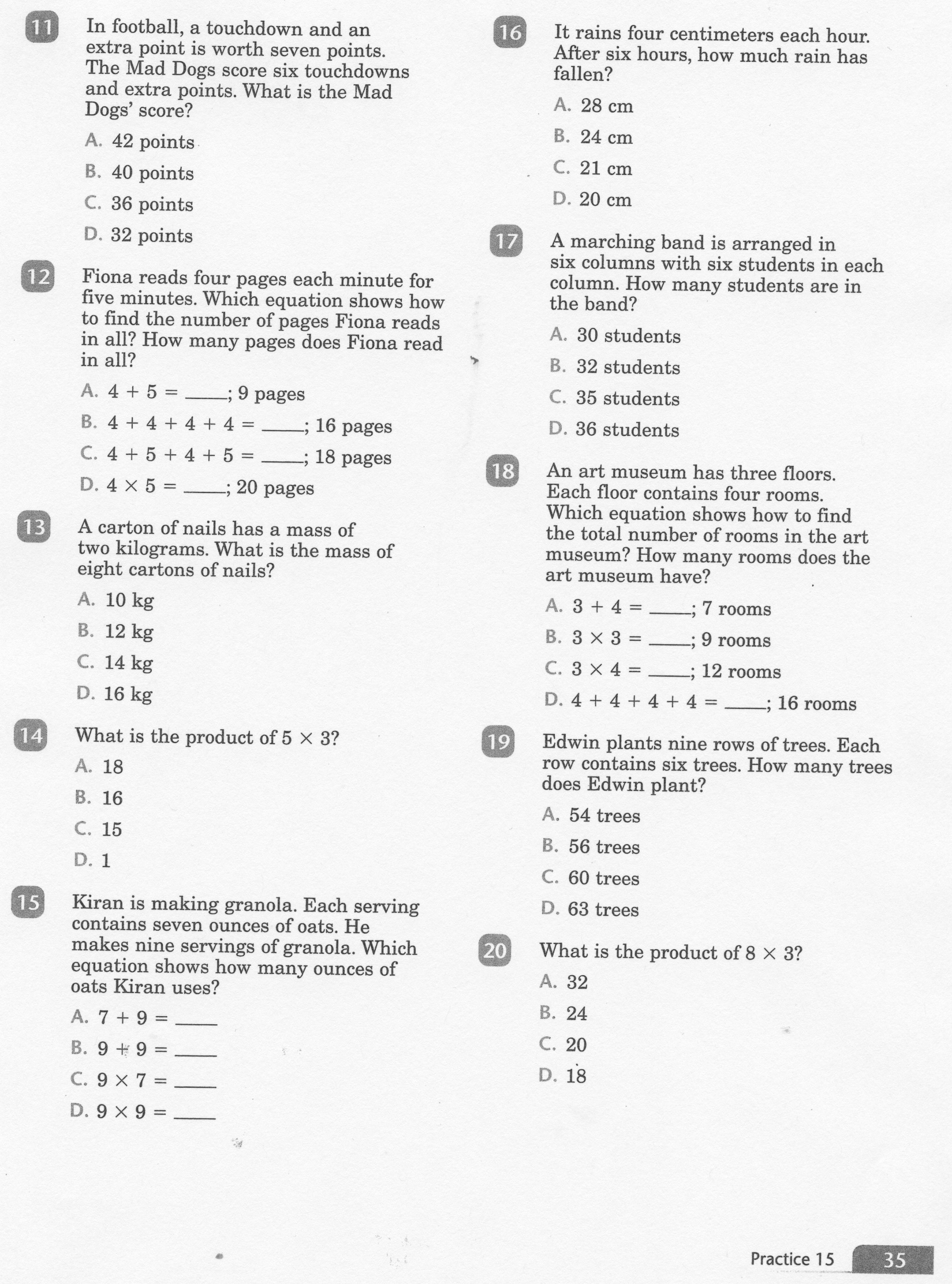 6
Math-E  - Practice 15 – Multiplication
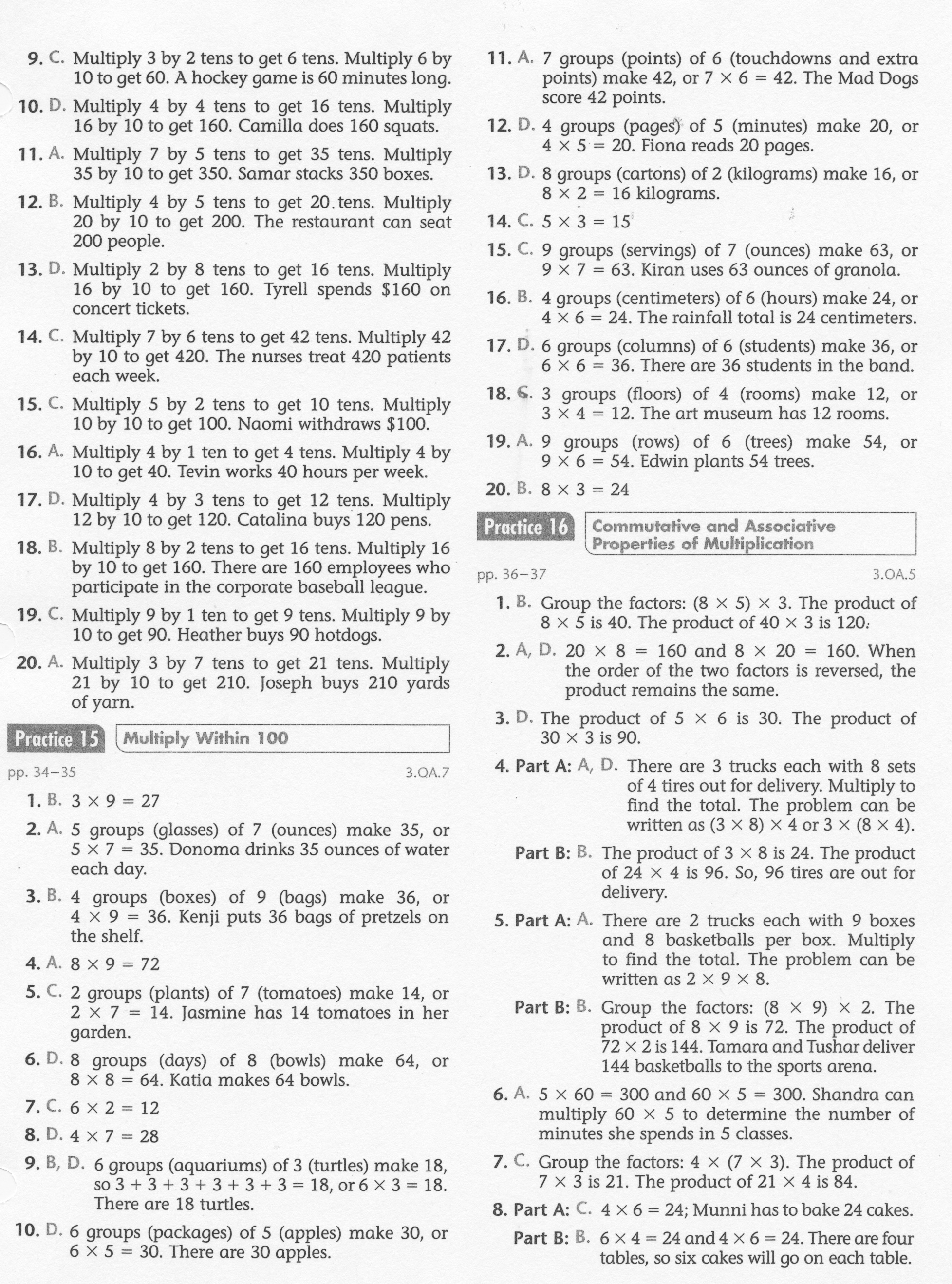 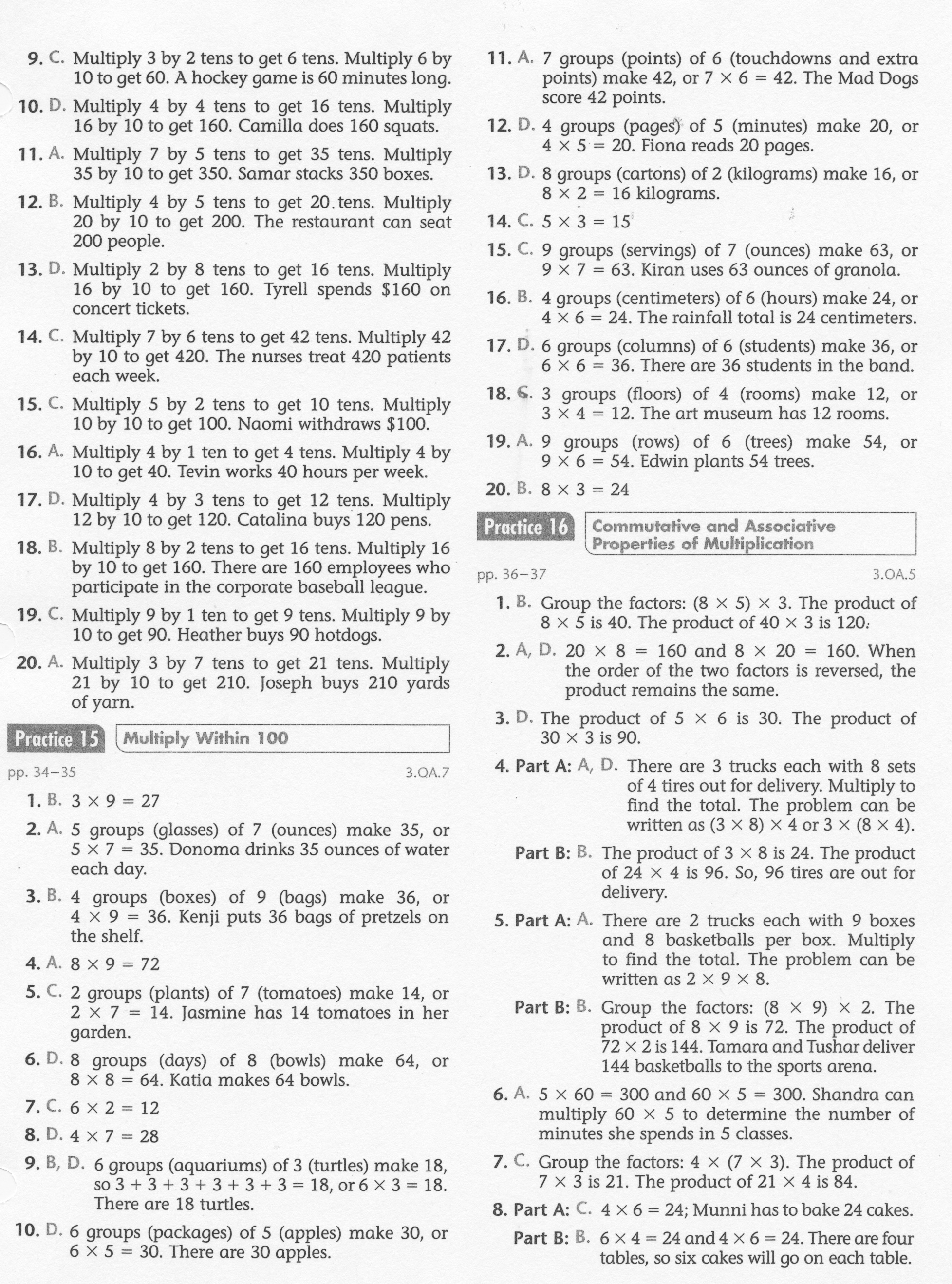 7